Fizyoterapi 1
-Yüzeyel Isıtıcılar 2-
Öğr. Gör. Dr. Emir İbrahim IŞIK
Infraruj
Infra- : alt - ötesi
-rouge : kırmızı, kızıl
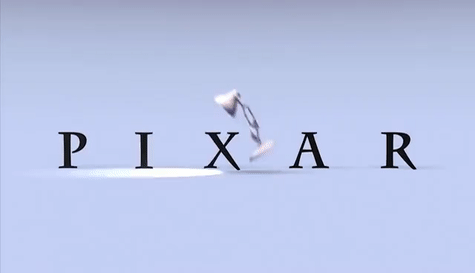 İnfraruj (İnfrared-Kızılötesi Işınlar)
Radyan ısı da denir
Yüzeyel-radyasyon
Dalgalar ve ışınlar şeklinde yayılım gösteren elektromanyetik dalgalardır
Absorbe oldukları dokuda ısı artışı
Moleküler vibrasyon etkisiyle ısı üretirler
Infraruj
Radyan ısı yoğunluğu uzaklığın karesiyle ters orantılıdır 
(tipik uzaklık 30-60cm) 
Uygulama açısı önemli
Duyarlılık, ciltte kuruma, dermal fotoyaşlanma, karsinojenez (?) 
2cm derinlikte 1.3 Cº ↑
Infraruj-Etkileri
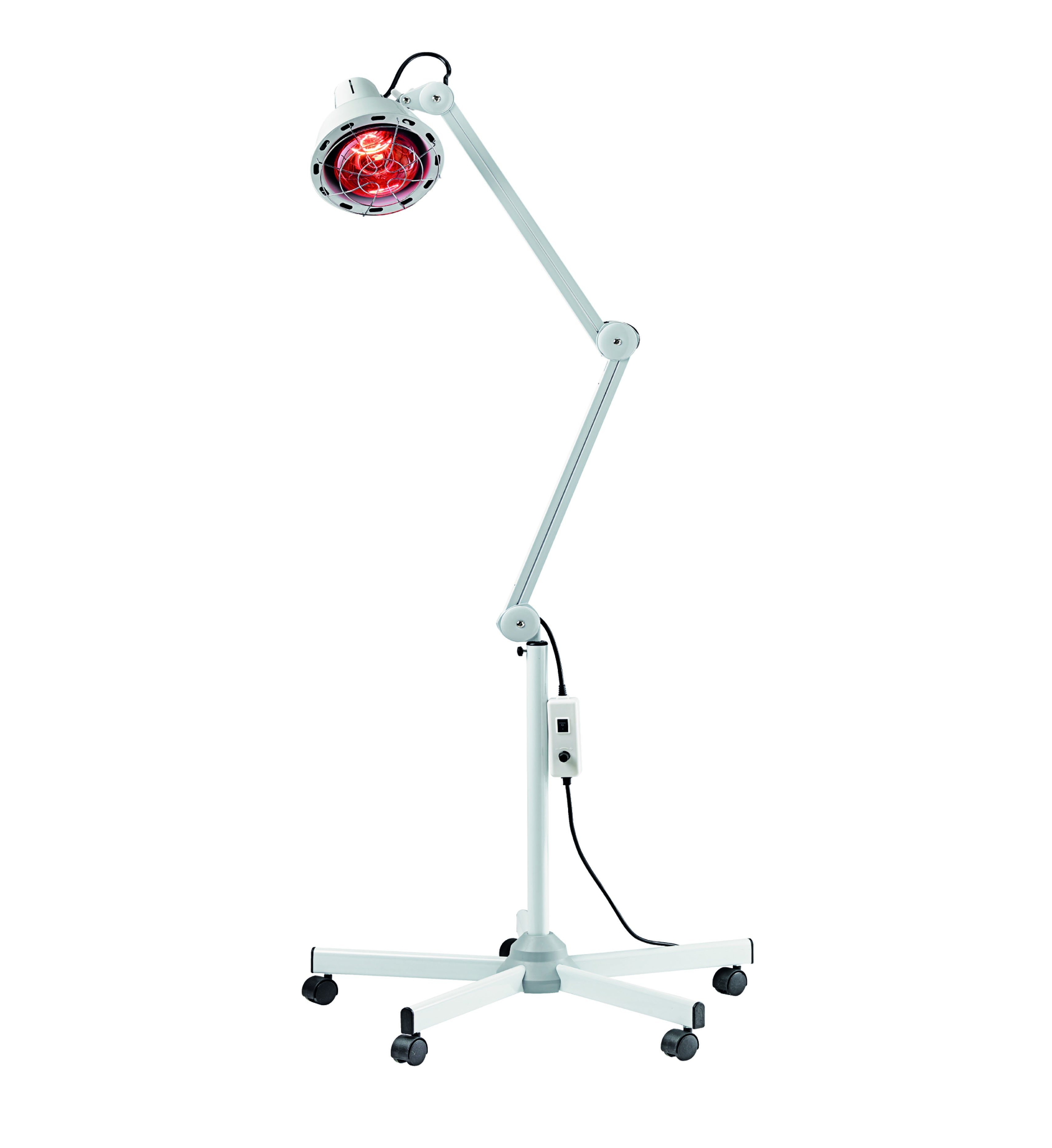 Metabolizma artışı
Kan damarlarında Vd
Duyu sinirlerinde sedasyon
Kaslarda gevşeme
Doku esnekliğinde artış
Infraruj-Endikasyonlar
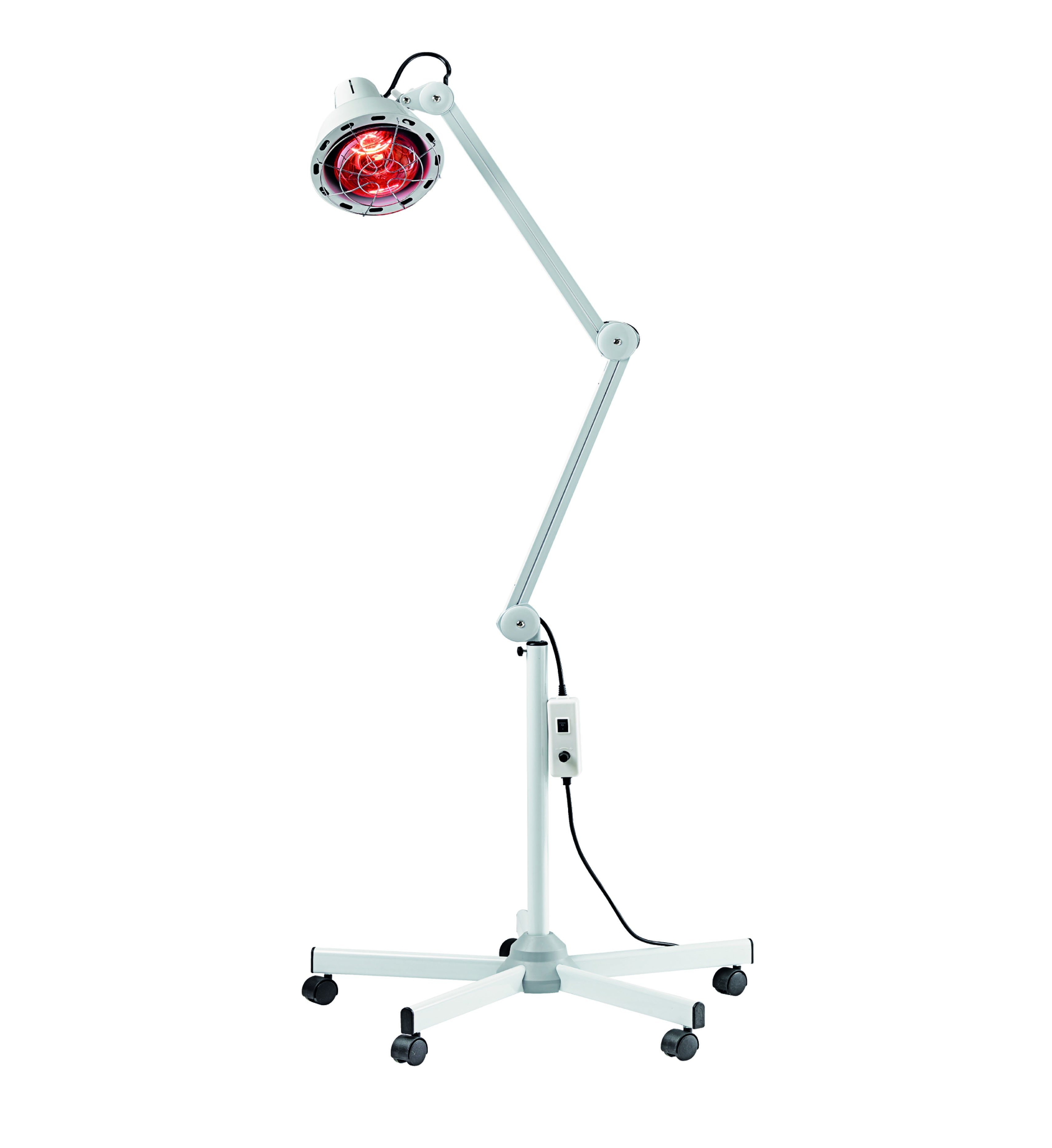 Osteoartrit
Bursit
Kırık iyileşmesi
Myalji
Koruyucu kas spazmı
Infraruj-Kontrendikasyonlar
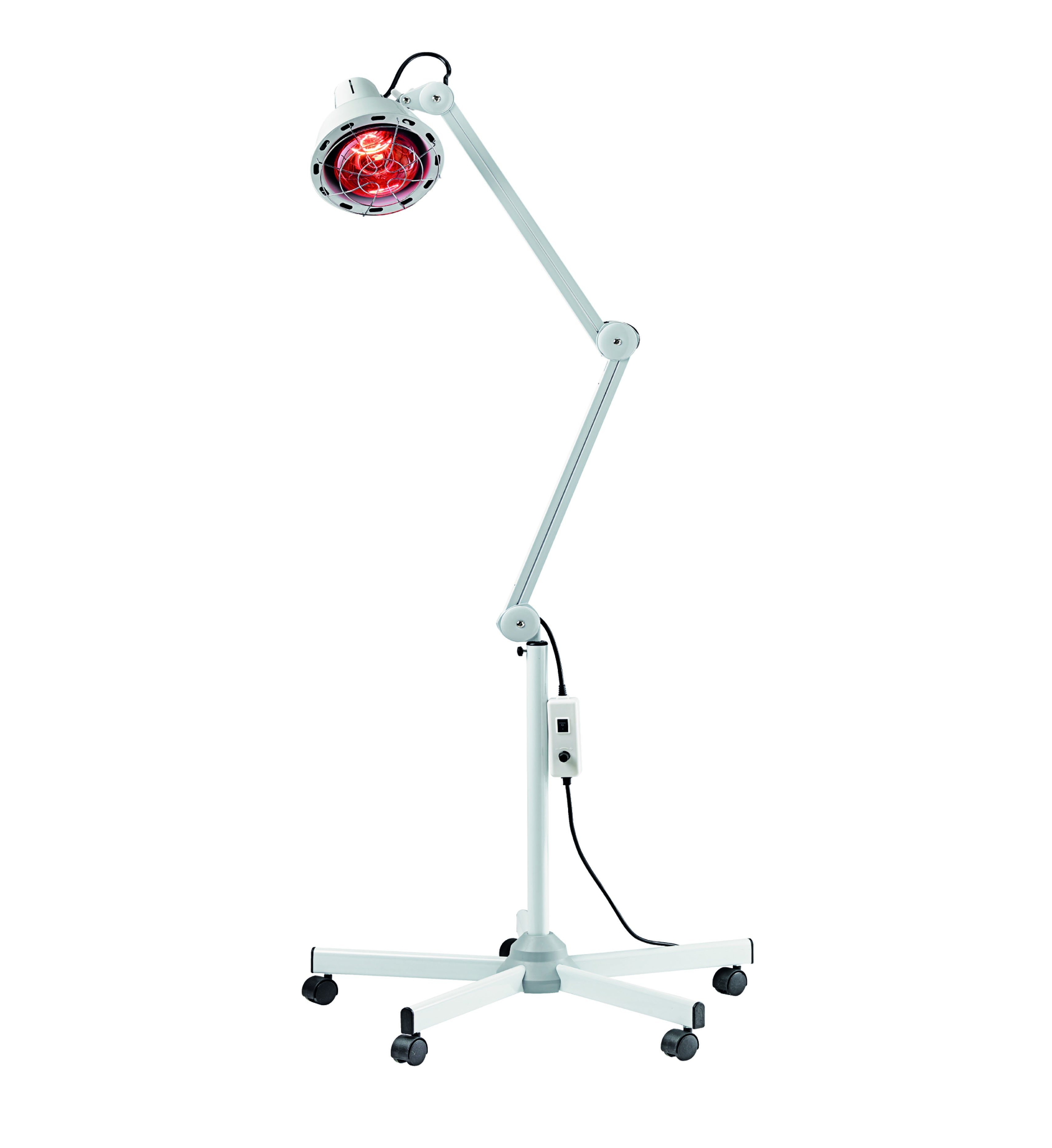 Duyu problemi (?)
Aktif kanama 
Akut travma
Akut inflamatuvar durumlar
Deri hastalıkları
Malignite
IR Uygulama tekniği
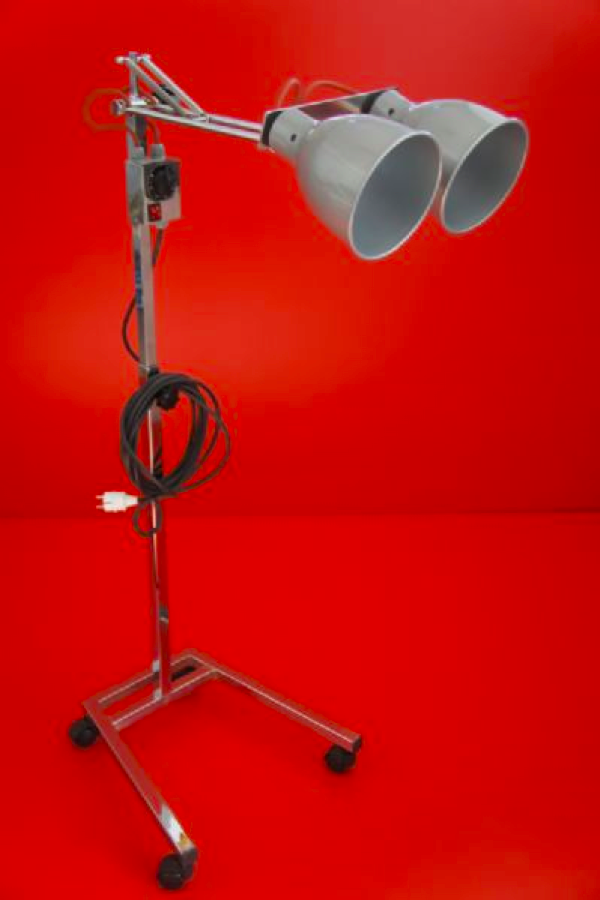 Kızıl ötesi ışınlar daima çıplak deri üzerine ve hastanın tatlı bir sıcaklık duyacağı dozda uygulanır 
Işınlar uygulama alanına dik gelmelidir
Isıtıcı lambalar olarak sıklıkla 250 watlık ampuller kullanılır 
Lamba genellikle hastanın 40-50 cm uzağına yerleştirilir
IR Uygulama tekniği
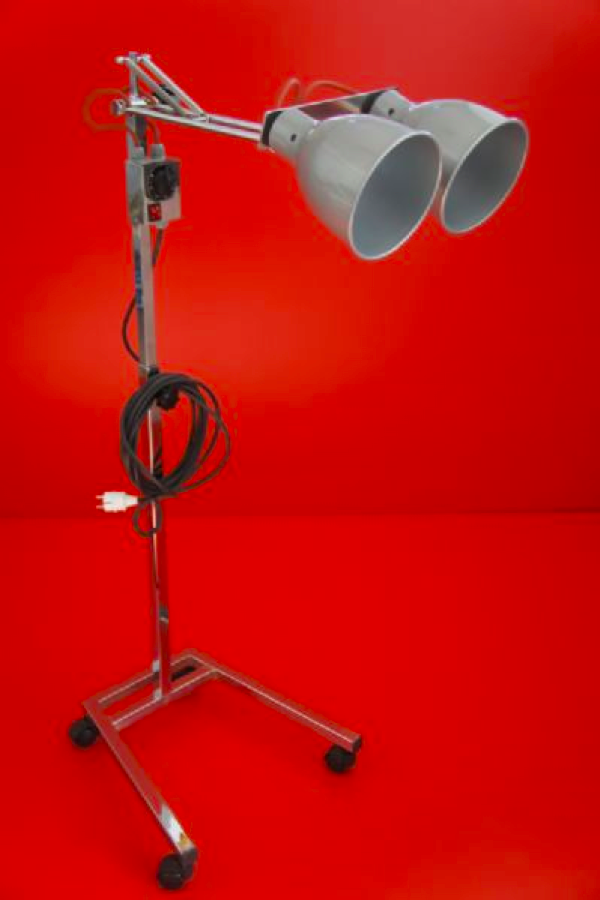 Uygulama süresi 15-30 dakika arasındadır
Göz-kulak gibi yapılar korunmalı
Dermal reaksiyon varlığına dikkat
Metal aksesuar çıkarılmalı
IR-Avantajları
Uygulama bölgesi gözlenebilir
Sıcaklık şiddeti kolay ayarlanabilir
Uygulama bölgesine basınç verilmez
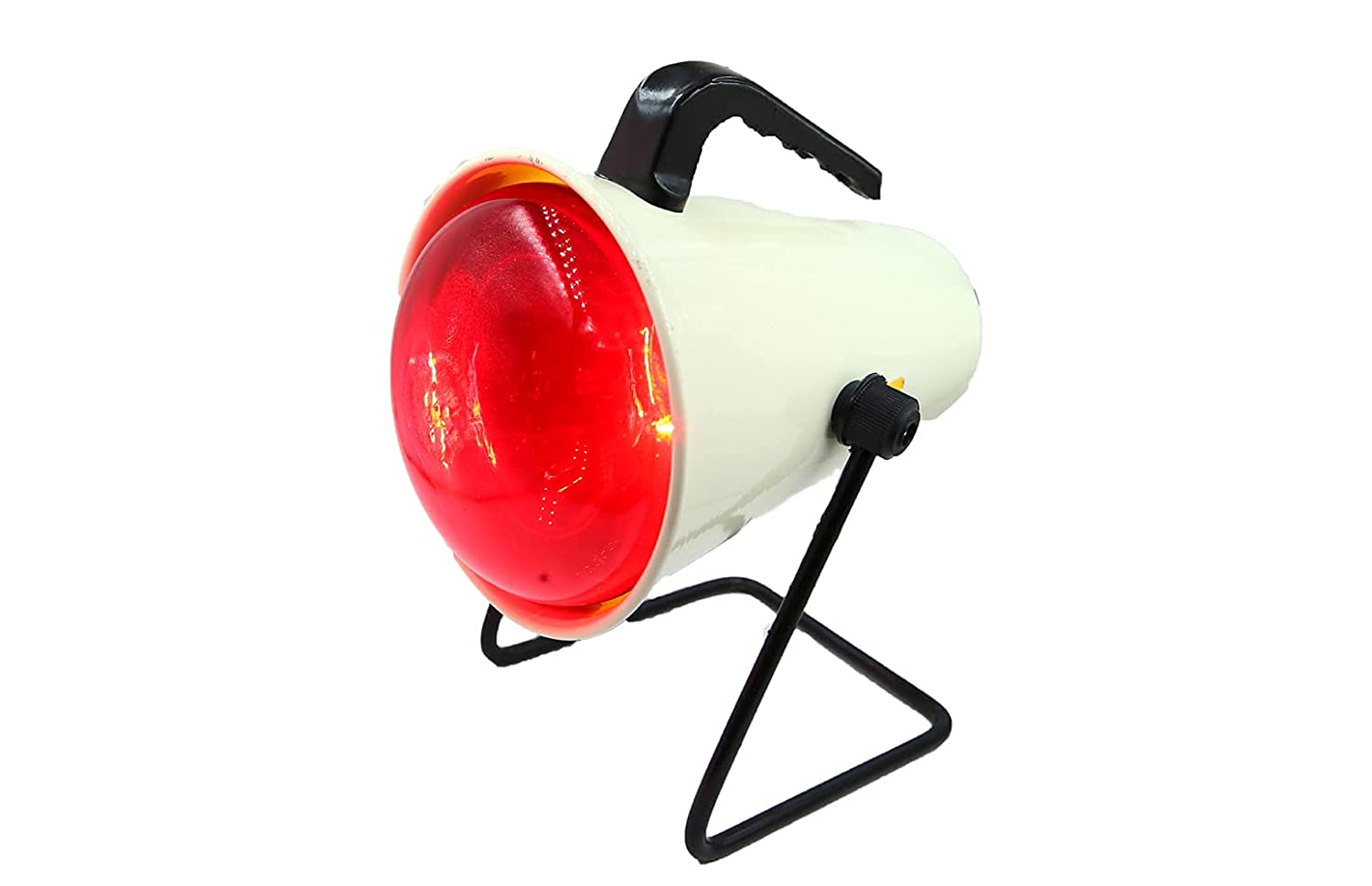 FLUİDOTERAPİ
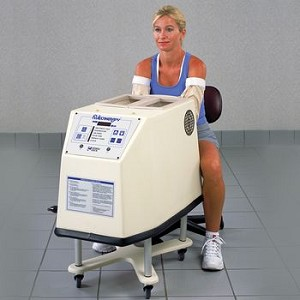 Fluidized Therapy, akışkanlaştırılmış
Fluid Therapy, akışkan
Fluidotherapy, sıvı/akışkan

*sıvı özelliği gösteren kuru ortam
Image source: https://www.berktree.com/fluidotherapy-ft110-model-923650.html
Fluidoterapi
Güçlü sıcak hava ve solid partiküllerin iyi biçimde ayrımlaştırıldığı bir yatak yoluyla konvektif ısıtma sağlayan yüzeyel, kuru, sıcak bir yöntemdir. 
Artırılmış hava akımı ile katı parçacıkların hareketi: Fludizasyon
Konvektif ısıtıcı
Doğal organik selülozdan elde edilen Cellex
Deriyi irrite etmez
Termal şok riski yok
Ekstremiteler için uygun bir modalite
Fluidoterapi
Su veya parafinden daha yüksek ısı transferi sağlar
Tipik sıcaklık aralığı 43-56 C° 
15-20 dakika
+Masaj etkisi de var
Tolerasyonu kolay
Açık yarada uygulanabilir*
Fluidoterapi-Etkiler
Isı artışı
Kas, tendon ve lig. esnekliği artış
Dolaşımı hızlandırır
Metabolizma hızında artış
Hücre iyileşme süreci kısalır
Fluidoterapi-Uygulama
Hastanın uygulanacak ekstremitesi kuru ve temiz olmalı
Ekstremite cihaza yerleştirildikten sonra velkro-cilt arasında boşluk kalmamalı
Süre-sıcaklık-hava akımı ayarlanır
Hasta ekstremitesini sabit tutabilir veya terapistin direktifi doğrultusunda  egzersiz yapabilir
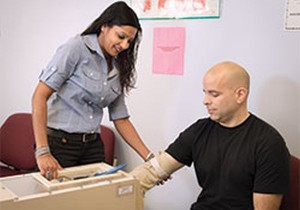 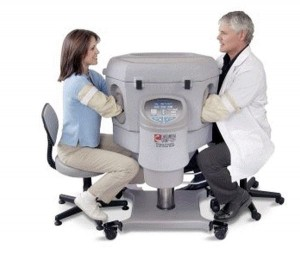 Image source: https://drprem.com/wellness/fluidotherapy/
Fluidoterapi-Endikasyonlar
Ağrılı durumlar
Kırık iyileşmesi
Dolaşım yetersizlikleri
Artritler
Yara tedavisi
Kronik ödem
Post-op (tendon, ligament vb.)
Fluidoterapi-Kontrendikasyonlar
Ciddi dolaşım bozuklukları
Lenfatik bozukluklar
Viral ve bakteriyel cilt hastalıkları
Yüksek ateş


*Genel ısı önlemleri, kross kontaminasyon!
Soru-Katkı
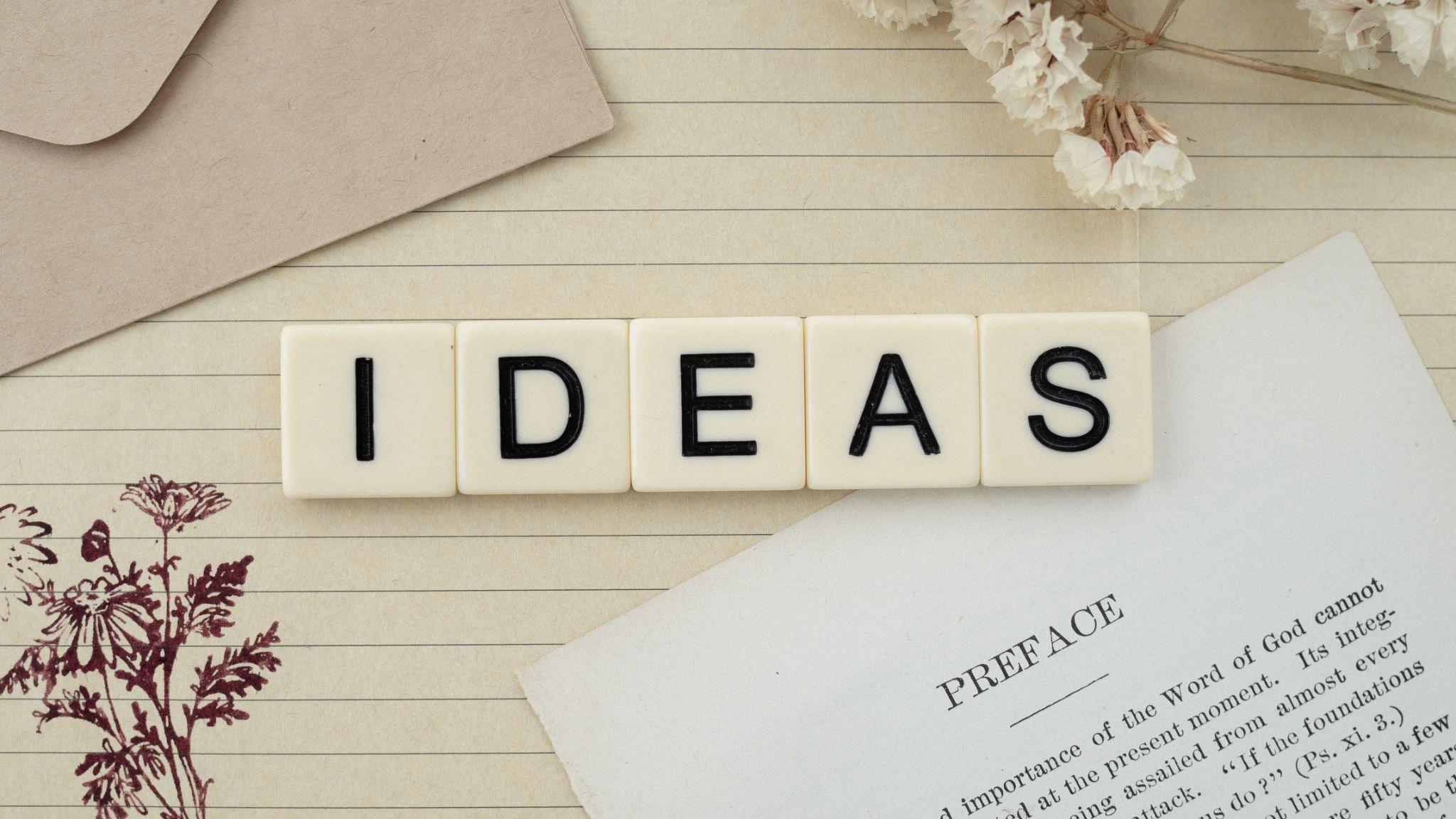